Guided Imagery for Wellness
Katie Gamby, Ph.D., LPC, CWC
© The Wellife, LLC
A few notes before beginning guided imagery
Find a place that is quiet and free from distraction. Darker rooms are helpful for certain individuals when trying to focus, but this is not necessary. 
It is best to have a journal and pen nearby to jot down responses/ideas/thoughts to the reflection questions after the guided imagery is complete.  
It is advisable to talk about trauma before beginning the guided imagery process. Guided imagery may allow defense mechanisms to lower, which may lead to an experience that you are unprepared for. If you do not know grounding techniques, please ask your teacher to teach you a few before beginning. This is helpful when regaining mental focus if the guided imagery becomes too intense.
At all times, listen to your body. If you experience a negative reaction, please remove yourself from the room or sit quietly while the other individuals in the room finish.
Guided imagery
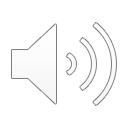 Guided Imagery Questions
1. Returning to the beginning, how did your physical body feel within the guided imagery? 

	a. What movements did you find yourself gravitating toward? 
 
	b. What was most natural for your body? 
 
	c. Did you find yourself running, jumping, dancing? 
 
	d. Were you moving slowly or quickly?
Guided imagery questions
2. What was the environment like within your guided imagery

a. What time of day was it?

b. What was the light like? 

c. Did you hear any sounds? What sounds did you hear?
d. Did you touch anything? What did it feel like?

e. What kinds of smells did you smell?

f. What was familiar about this space? 

g. What, if anything, did you create in this space?
Guided Imagery Questions
3. Who was in the space with you? 
 
a. If you were with people, did you know the people?

b. Who were the people?

c. How were you interacting with the people?
d. What was it about the individuals within your guided imagery that you enjoyed?

e. If you were alone, whom did you wish to invite?

f. What characteristics of people do you most connect with?
Guided Imagery Questions
4. How did it feel to be YOU?

	a. What emotions bubbled up to the surface?

	b. What emotions do you feel on a regular basis that were not present there?

	c. What emotions did you feel yourself restricting?
Guided Imagery Questions
5. What is the meaning/purpose/focus of your life?
	a. What gift did you receive?

	b. Who helped you uncover the meaning behind the gift?

	c. How did you interpret the gift?

	d. Did the gift influence your life path? In what ways?
Wellness wheel
Physical wellness
“…the ability to have strength for daily activities without undue fatigue and sickness. Adopting healthy habits (including routine check-ups, balanced diet, and exercise) while avoiding destructive and addictive habits that hinder our bodies from working optimally (tobacco, drugs, and alcohol, etc.) will help keep physical wellness in balance” (University of California, Riverside, n.d.).
Social wellness
“…the ability to establish and maintain positive relationships with family, friends and co-workers and the capacity to relate to and connect with other people in the world” (University of California, Riverside, n.d.).
Spiritual wellness
“…the ability to establish peace and harmony in our lives. The ability to develop congruency between values and actions and to realize a common purpose that binds creation together” (University of California, Riverside, n.d.).
Intellectual Wellness
“…the ability to open our minds to new ideas and experiences that can be applied to personal decisions, group interaction and community betterment. The desire to learn new concepts, improve skills and seek challenges in pursuit of lifelong learning” (University of California, Riverside, n.d.).
Environmental wellness
“…the ability to recognize our part to play in keeping the environment clean. Also, understanding the impact of our daily environments (job, home, school, recreational activities) on our ability to function properly” (University of California, Riverside, n.d.).
Emotional wellness
“…the ability to understand ourselves and cope with the challenges life can bring. The ability to acknowledge and share a range of feelings in a productive manner” (University of California, Riverside, n.d.).
Occupational wellness
“…the ability to get personal fulfillment from our jobs or our chosen career fields while still maintaining balance in our lives. Our desire to contribute in our careers to make a positive impact on the organizations we work in and to society as a whole” (University of California, Riverside, n.d.).
How to Create “SMART” Wellness Goals Using Guided Imagery
Does each wellness goal meet each of the following guidelines?
Specific: Clearly defined/specified
Measurable: Establish concrete criteria for measuring progress toward goal attainment
Attainable: Able to reach the goal in the time frame set
Realistic: To be realistic, a goal must represent an objective toward which you are both willing and able to work 
Time-Bound: A goal should be grounded within a time frame. With no time frame tied to it there’s no sense of urgency
How to Create “SMART” Wellness Goals Using Guided Imagery
Individuals often equate wellness to physical health. Physical health is only a PART of wellness. Therefore, guided imagery can be used to gain insight  into wellness by exploring problems and possibilities (Utay & Miller, 2006).
After using the guided imagery and answer the prompts, begin to use the experience and answers to your questions to formulate ideas for your personal wellness and self-care. 
How might you incorporate some of the ideas/themes you uncovered into your wellness plan? Use your classmates to bounce ideas off of!
Note:
In the next few slides you will be given blank boxes in which you have the opportunity to create long and short term goals for each wellness facet.
The following slide gives an example of an example, but feel free to use your own process!
Wellness Wheel- EXAMPLE
Social
Using the information gathered from the guided imagery, create long term goals and short term goals for your social wellness facet.
Wellness Wheel
Physical
Using the information gathered from the guided imagery, create long term goals and short term goals for your physical wellness facet.
Wellness Wheel
Social
Using the information gathered from the guided imagery, create long term goals and short term goals for your social wellness facet.
Wellness Wheel
Spiritual
Using the information gathered from the guided imagery, create long term goals and short term goals for your spiritual wellness facet.
Wellness Wheel
Intellectual
Using the information gathered from the guided imagery, create long term goals and short term goals for your intellectual wellness facet.
Wellness Wheel
Environmental
Using the information gathered from the guided imagery, create long term goals and short term goals for your environmental wellness facet.
Wellness Wheel
Emotional
Using the information gathered from the guided imagery, create long term goals and short term goals for your emotional wellness facet.
Wellness Wheel
Occupational
Using the information gathered from the guided imagery, create long term goals and short term goals for your occupational wellness facet.
References
Ozu, O. (2010). Guided imagery as a psychotherapeutic mind-body intervention in health psychology: A brief review of efficacy research. Europe’s Journal of Psychology, 6(4), 227-237.
University of California, Riverside. (n.d.). Seven dimensions of wellness. Retrieved January 31, 2016, from Wellness website: https://wellness.ucr.edu/seven_dimensions.html 
Utay, J. & Miller, M. (2006). Guided imagery as an effective therapeutic technique: A brief review of its history and efficacy research. Journal of Instructional Psychology, 33(1), p. 40-43.
Note: There are many more resources available. The citations provided are only for information posted in this presentation. 
Please email katie.gamby@rockets.utoledo.edu for more information.
Katie Gamby would like to thank Mansi Brat and Carla McGhee for their feedback and edits on this presentation.
© 2016 The Wellife, LLC